Базовая кафедрав Сбербанке!
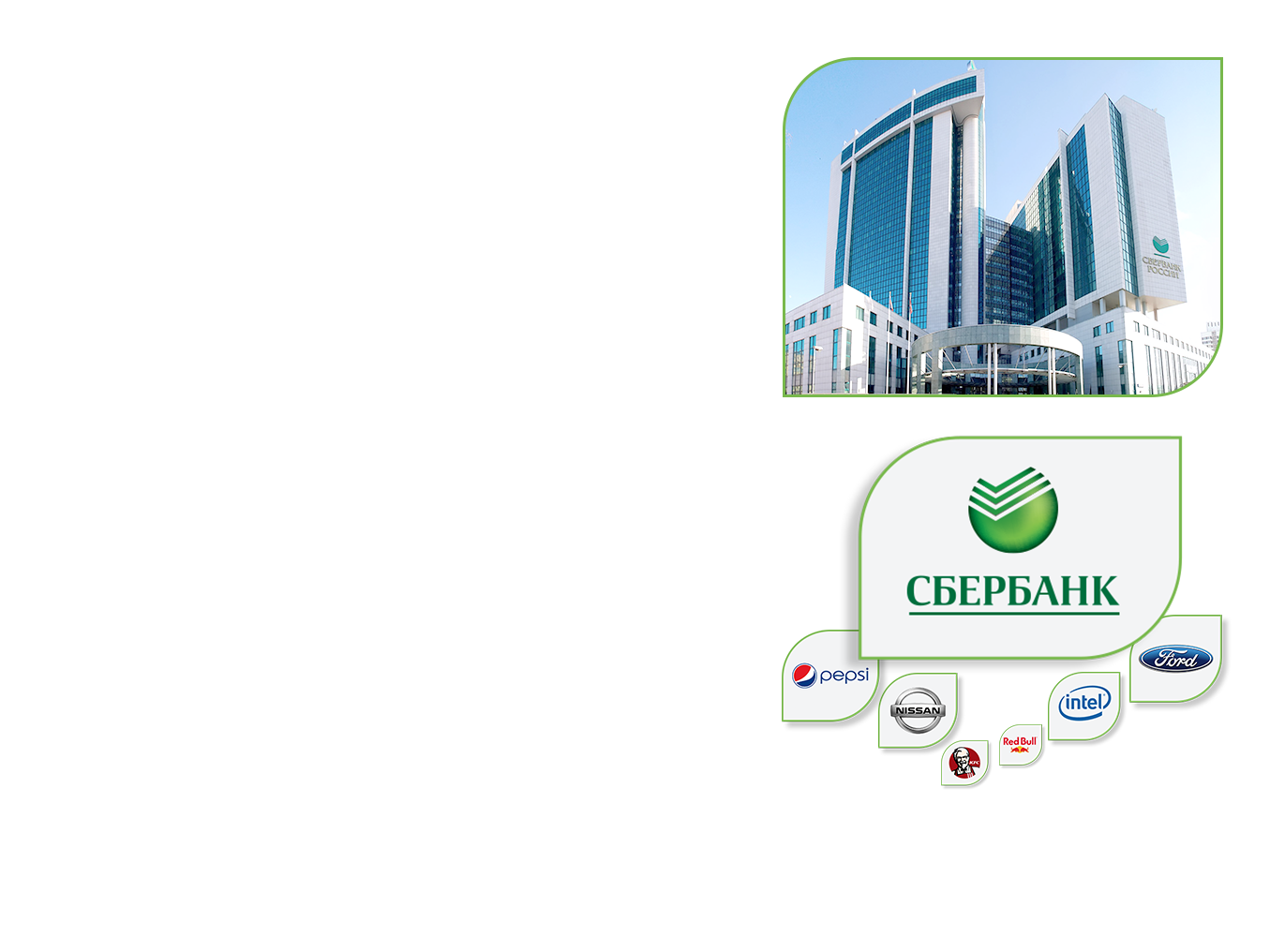 Сбербанк сегодня
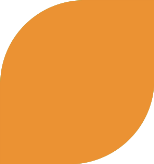 Крупнейший банк РФ  и СНГ с двухвековой историей

№1 банк в Центральной  и Восточной Европе по капиталу, согласно рейтингу The Banker

№1 на рынке ипотечного кредитования 

Самый дружелюбный банк России в социальных сетях

№1 в рейтинге компаний-работодателей

№5 среди лучших работодателей по мнению будущих экономистов

№1 по стоимости бренда России - 8,7 млрд. долларов
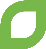 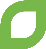 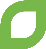 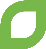 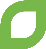 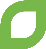 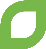 География бизнеса
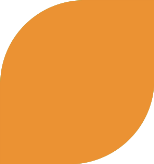 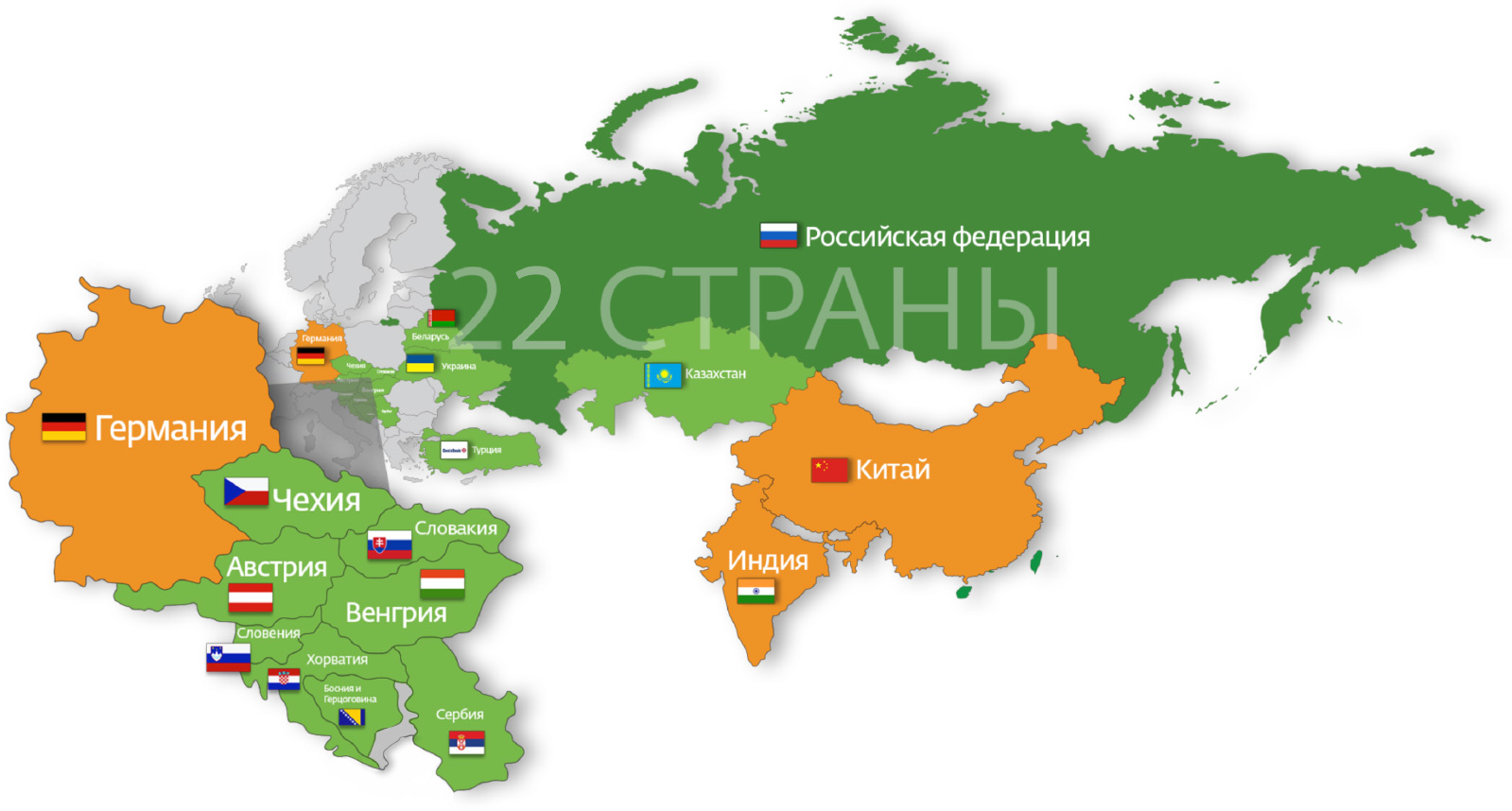 – Центральный аппарат и
    Территориальные банки в РФ– Представительства
– Дочерние банки
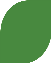 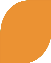 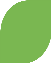 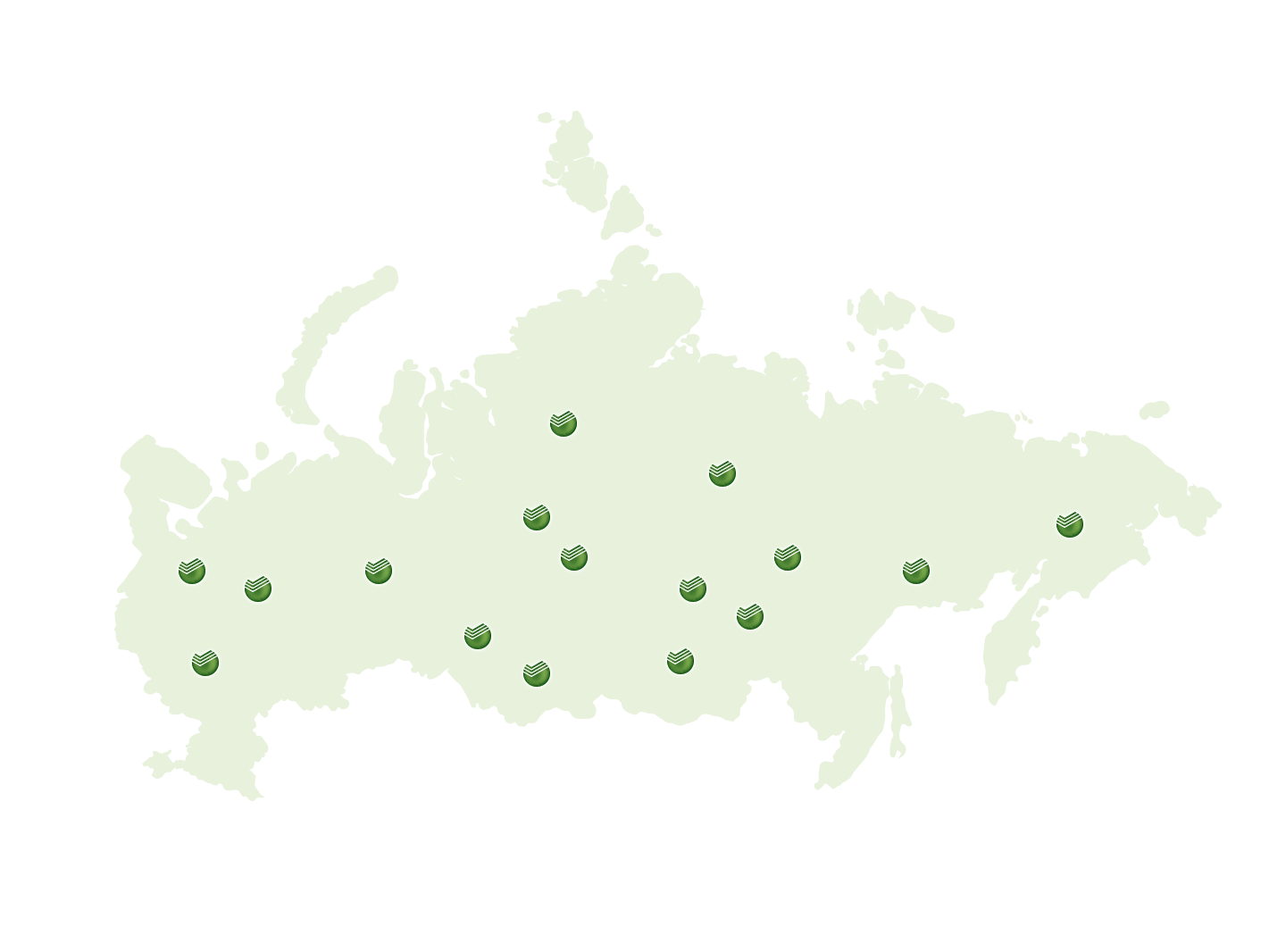 Региональная структура
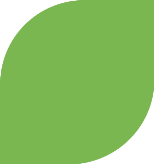 70% населения России пользуются нашими услугами

более 17 тысяч отделений в 83 субъектах федерации
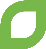 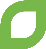 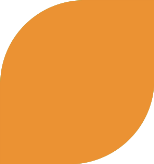 Базовая кафедра Сбербанка, это:
Развитие soft skills;
Общение с руководителями Банка;
Практика;
Знакомство с корпоративной жизнью Банка;
Возможность трудоустройства для лучших выпускников.

Занятия 1-2 раза в месяц по 1,5-2 часа в удобное для студентов время.
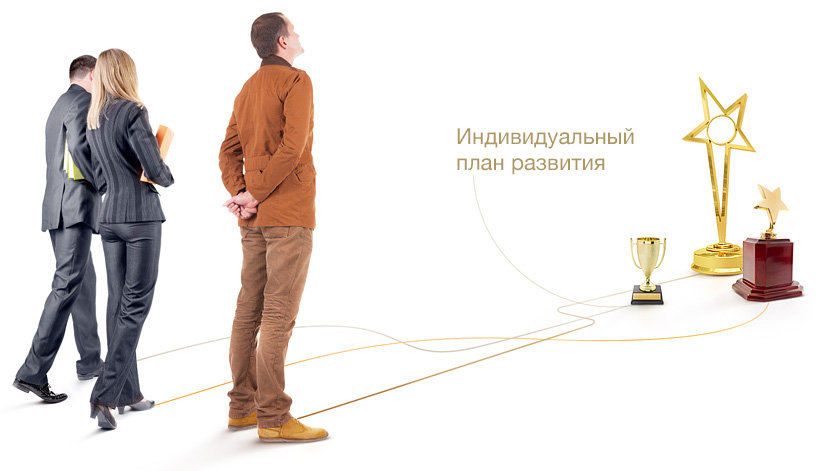 Новые компетенции—  продолжение наших ценностей
Я — лидер
Системное  мышление  и решение  проблем
Мы— команда
Управление  результатом и  ответственность
Всё для клиента
Управление  собой
Клиентоцентричность
Развитие команд  и сотрудничество
Инновационность  и digital-навыки
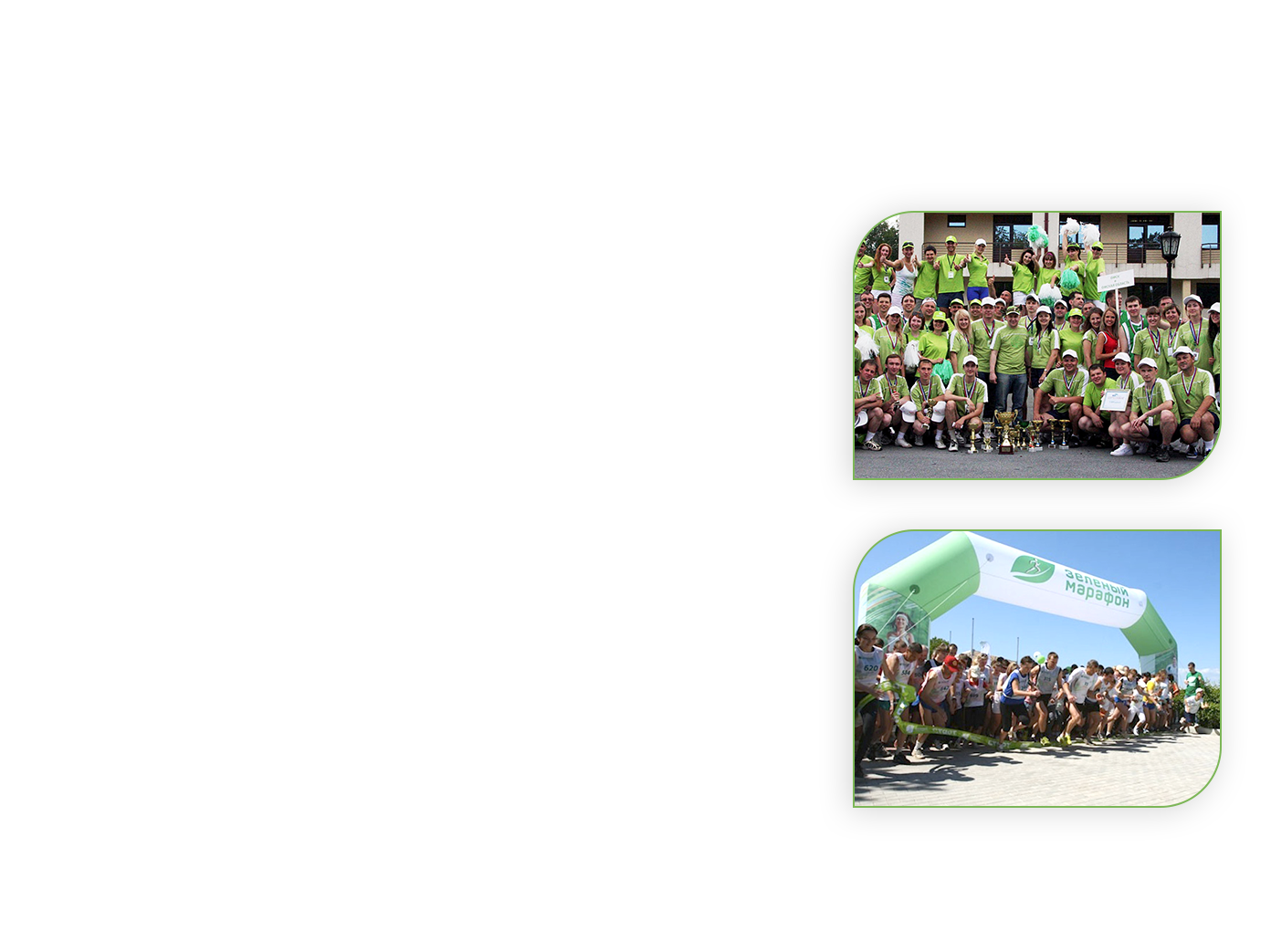 Преимуществаработы в Сбербанке
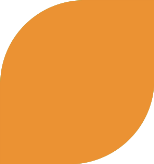 Стабильная работа в крупнейшей финансовой организации РФ и СНГ
Официальное трудоустройство в соответствии с ТК РФ.
Добровольное медицинское страхование, страхование от несчастных случаев и тяжелых заболеваний.
Материальная помощь и социальная поддержка, корпоративная пенсионная программа.
Регулярное корпоративное обучение
Льготные условия кредитования
Спортивная жизнь, корпоративные мероприятия.
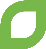 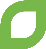 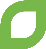 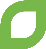 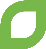 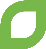 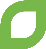 Ежегодный  Конкурс «Лучший по профессии»
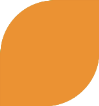 «Зеленый марафон»
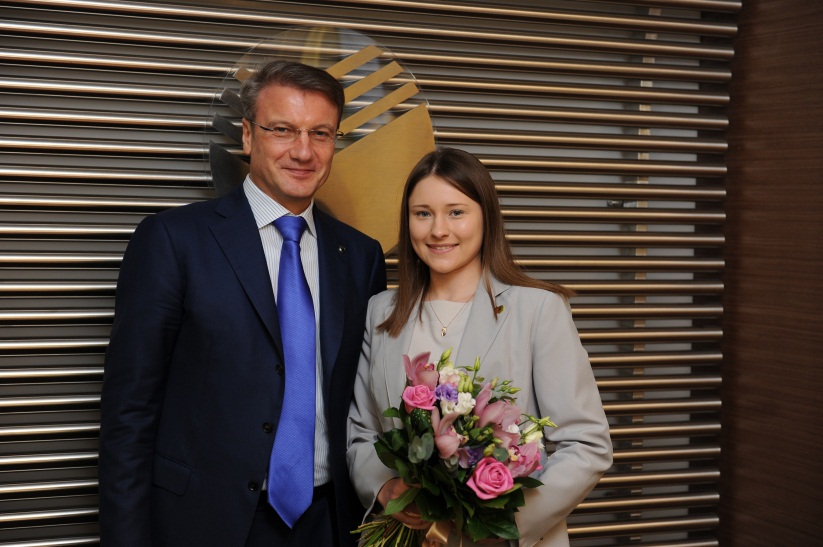 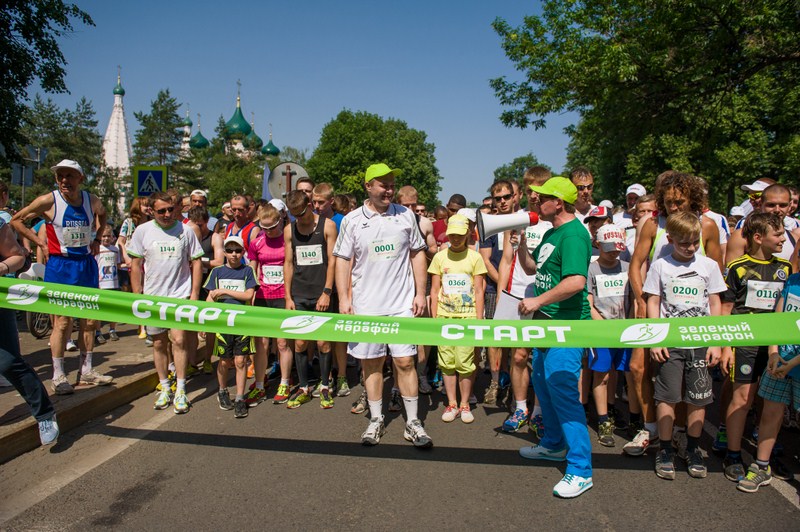 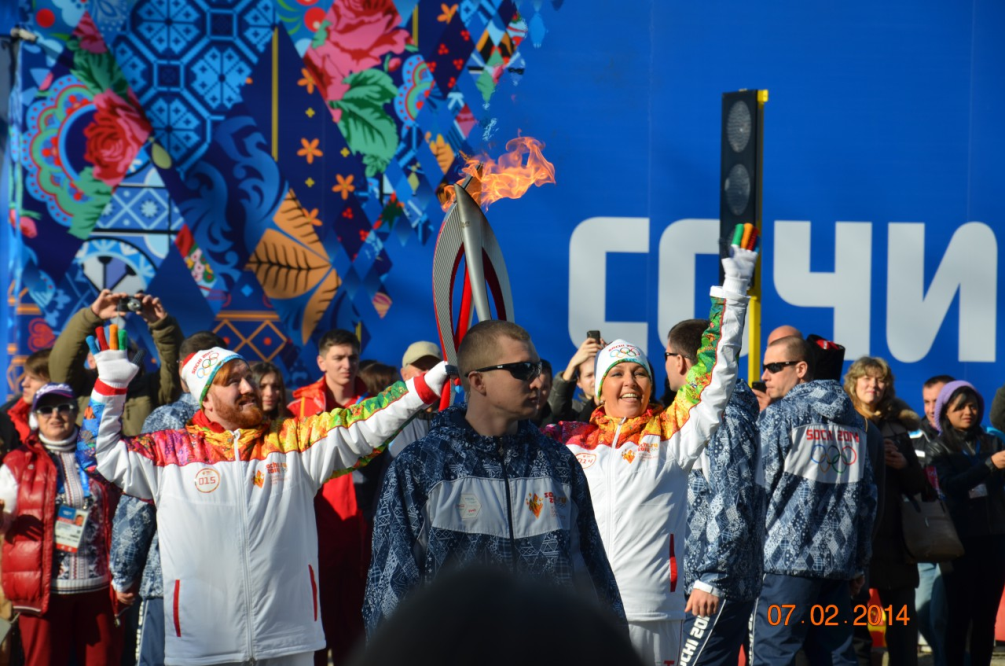 Лучших  СОТРУДНИКОВ  Сбербанк выбрал для работы в СОЧИ в период проведения Олимпийских игр
Как сделать первый шаг?!
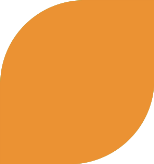 Сообщи о своем желании обучаться на базовой кафедре:
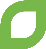 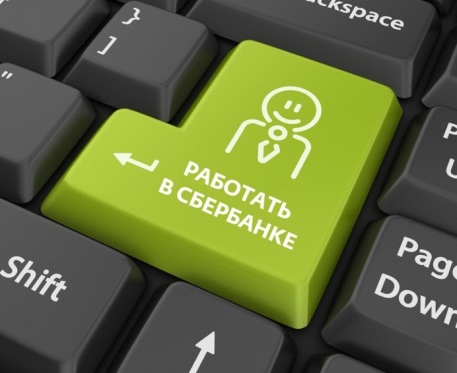 Шикалевой Анжелике:
 +7 980 682 87 36
amkazieva@sberbank.ru

Курниковой Ирине Валерьевне